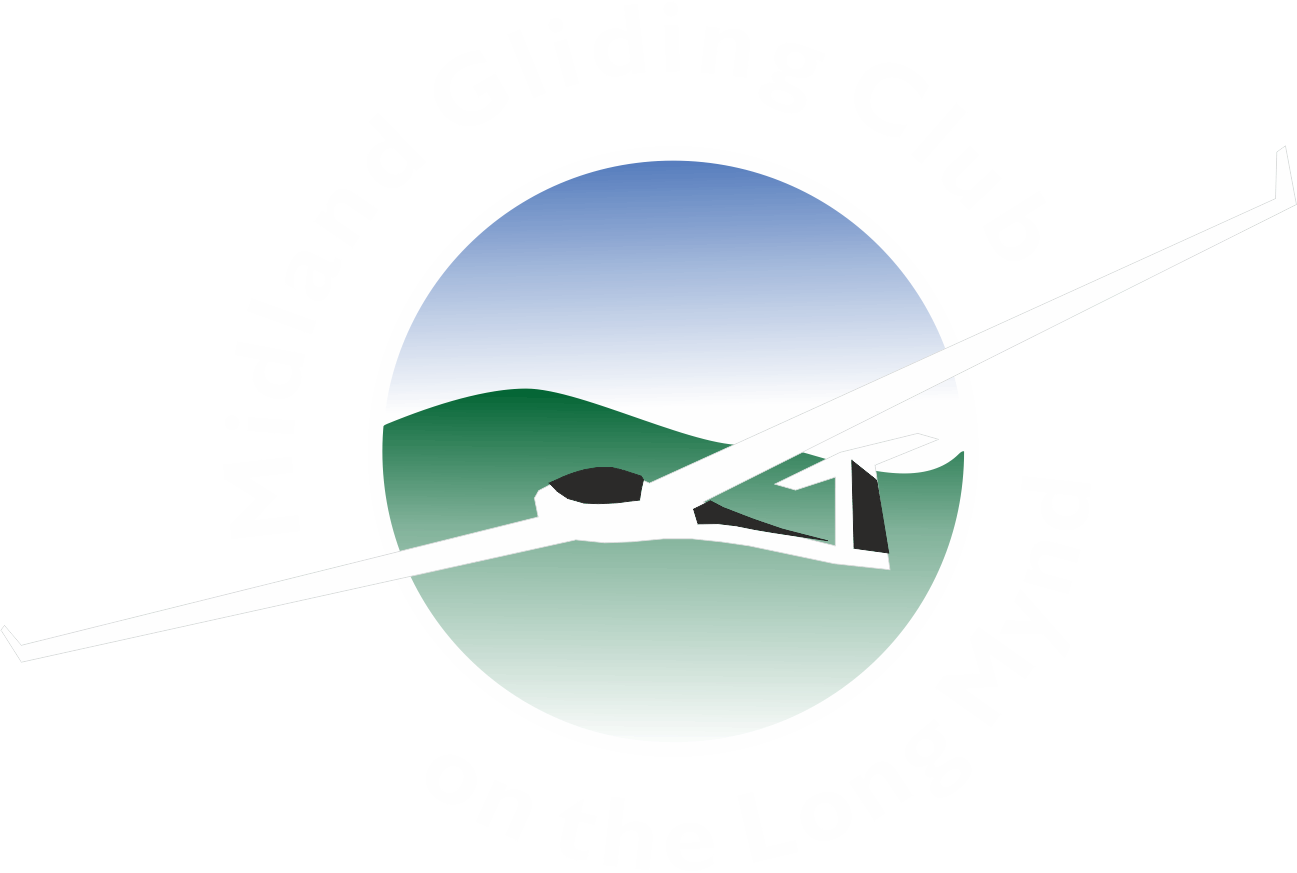 How to use your SatNav
Getting the best out of your Oudie with SeeYou
Setting up your navboxes

Jon Hall
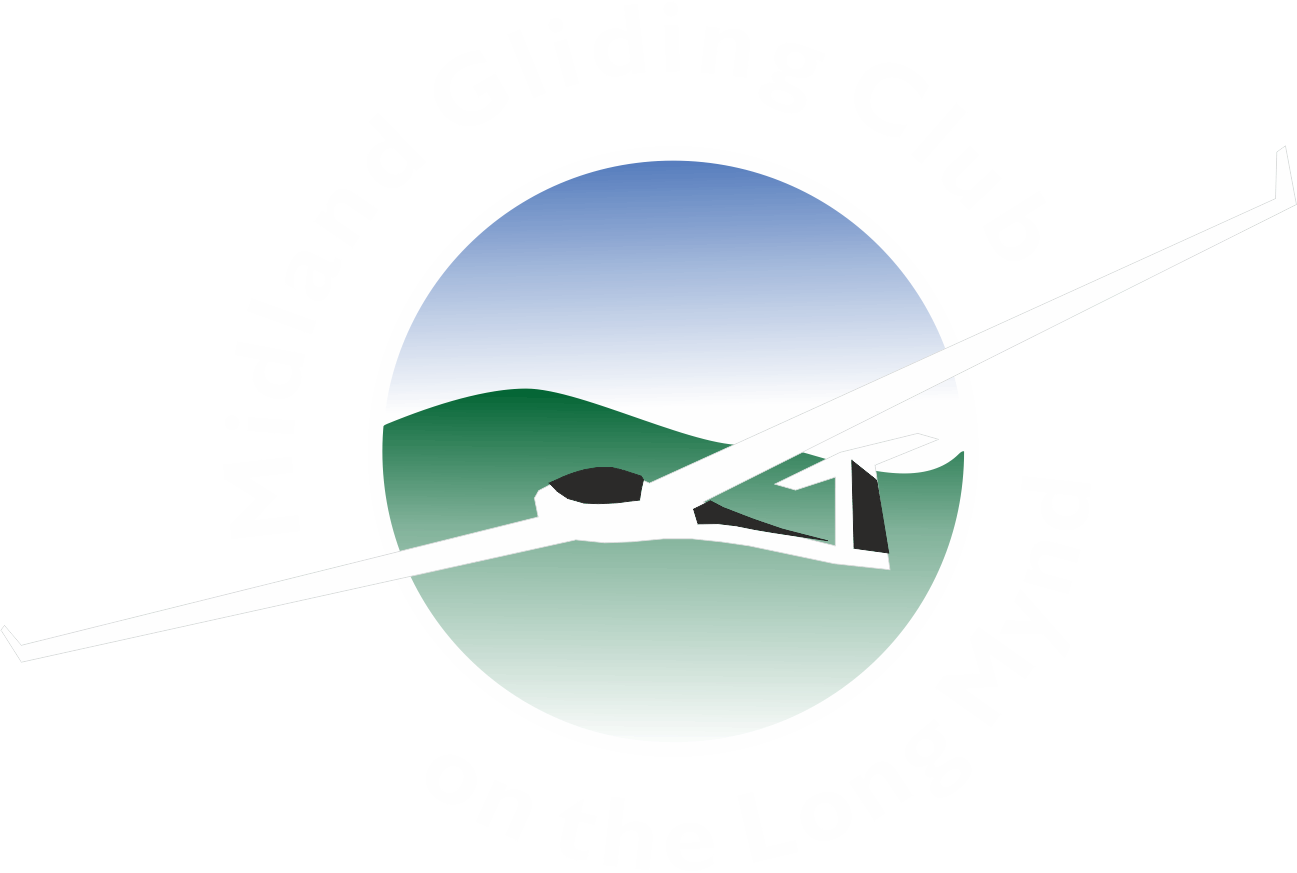 How to get Nav Boxes on your map
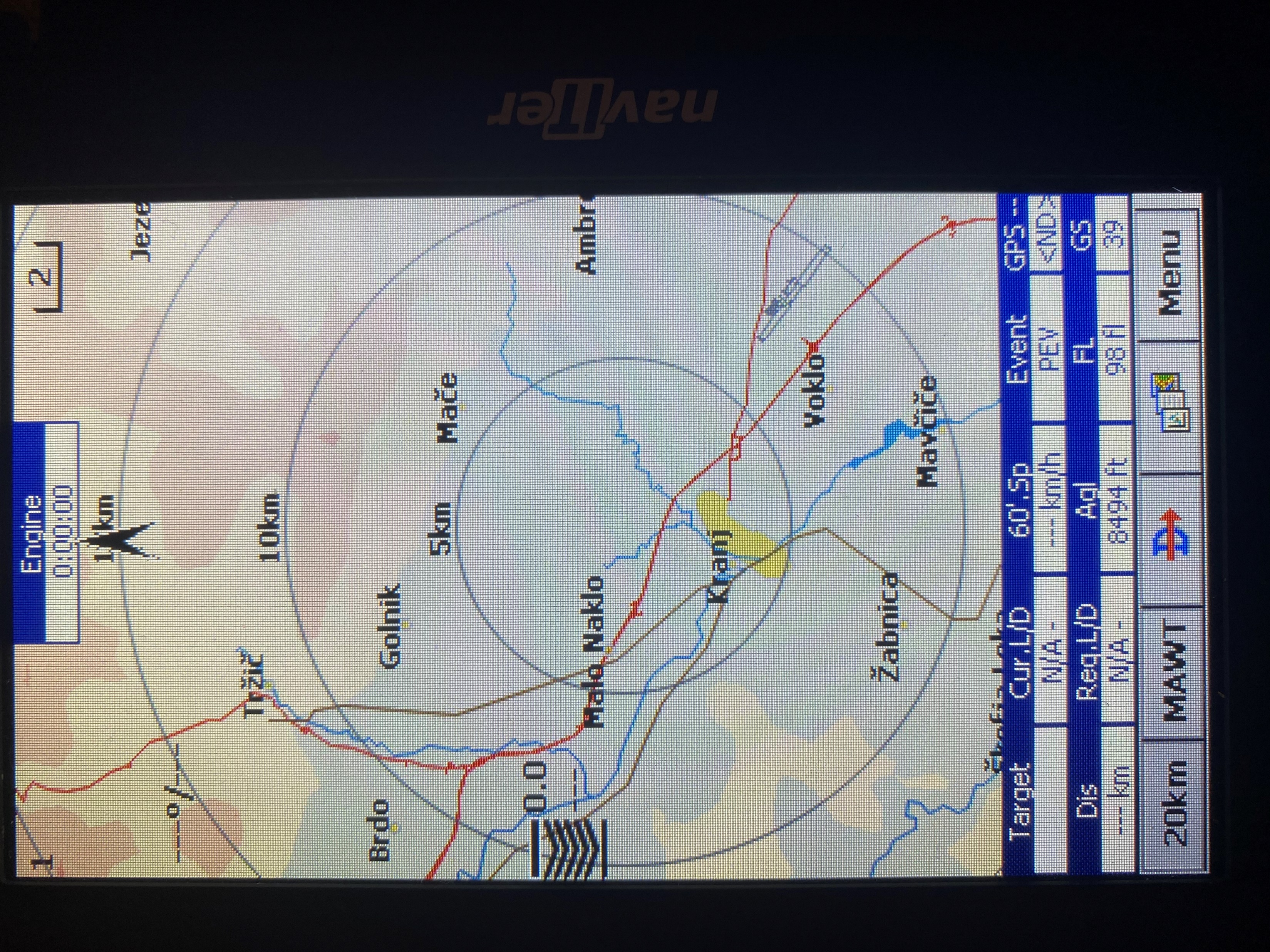 Open the MAP you want to use

Then click on MENU at the bottom

On new page click SETTINGS

Then click NAV BOXES
Then click NAV BOXES
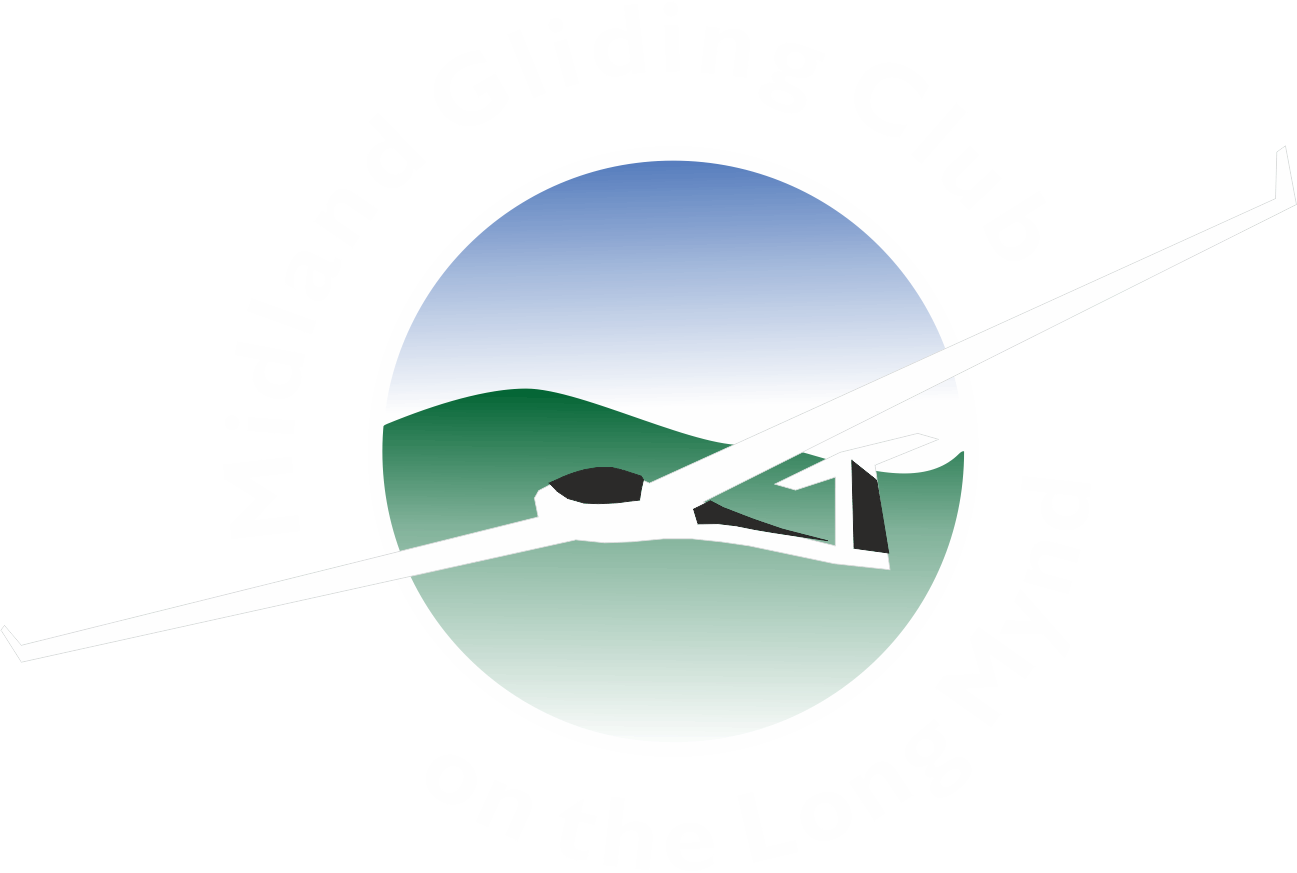 How to get Nav Boxes on your map
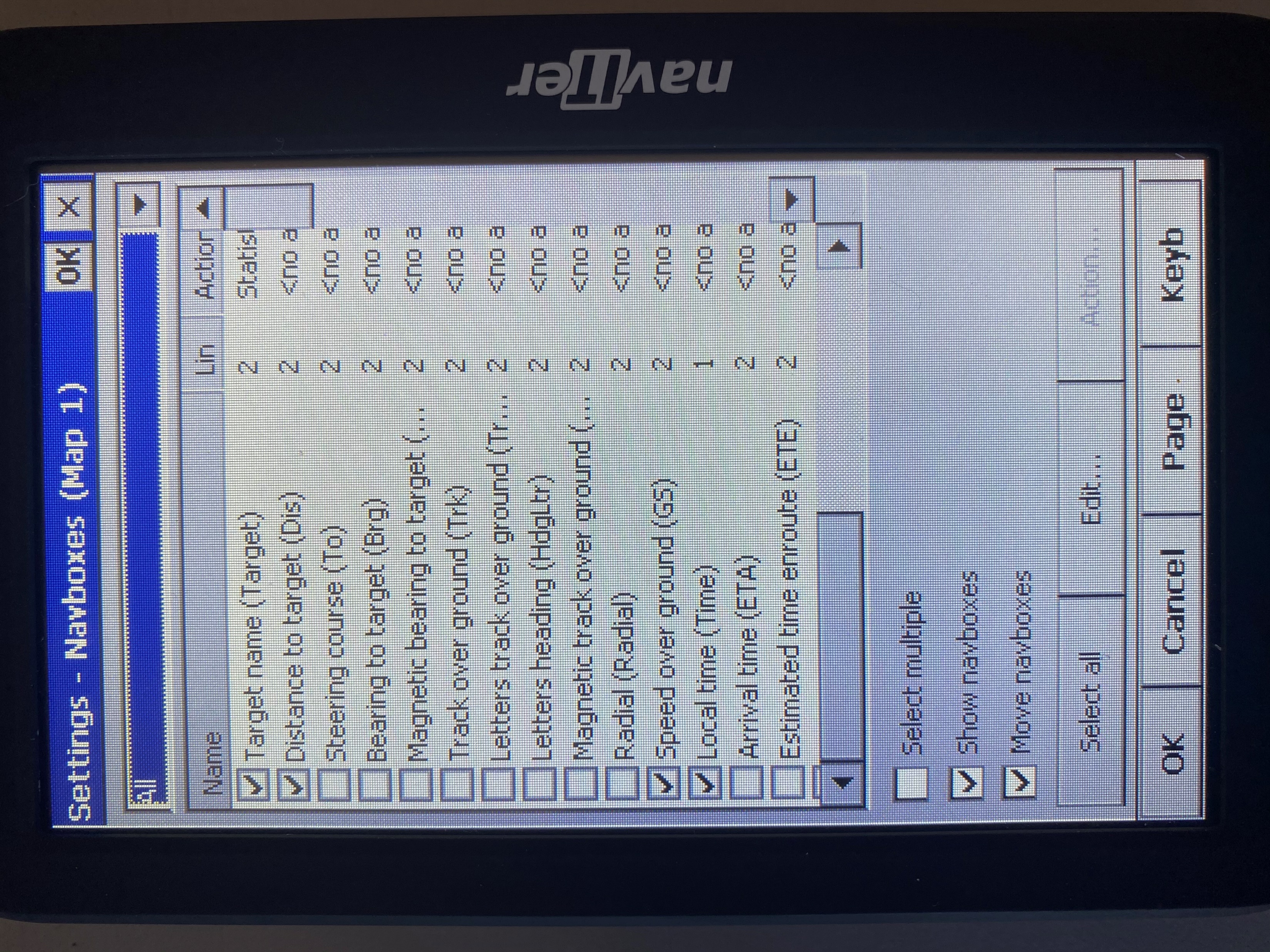 In the top drop down box click ALL

Then select each NAVBOX that you want to show on the map

At the bottom tick SHOW NAVBOXES and MOVE NAVBOXES 

You can do this for each map that you use so they show different NAVBOXES
Then click NAV BOXES
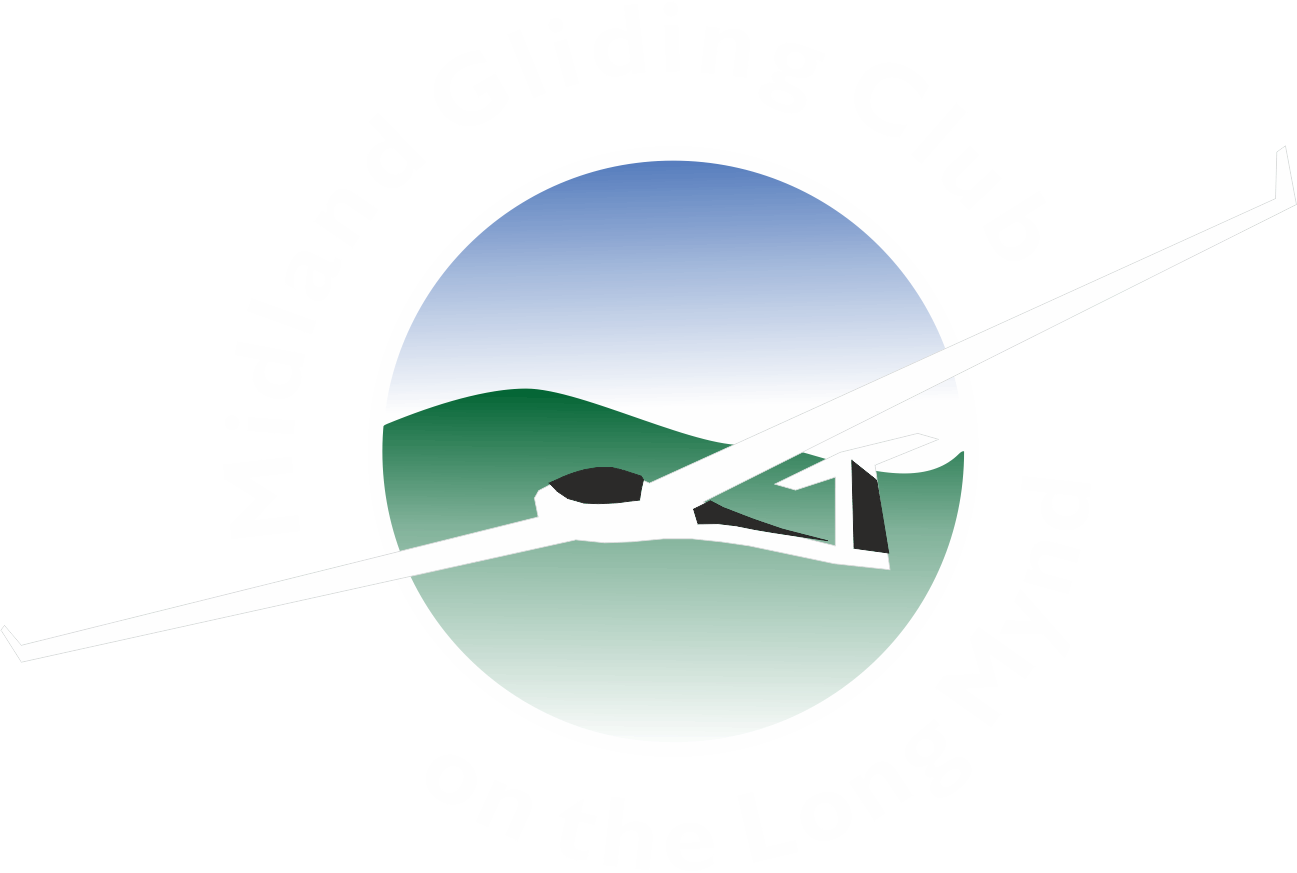 Select how you want the NAVBOXES to be set up
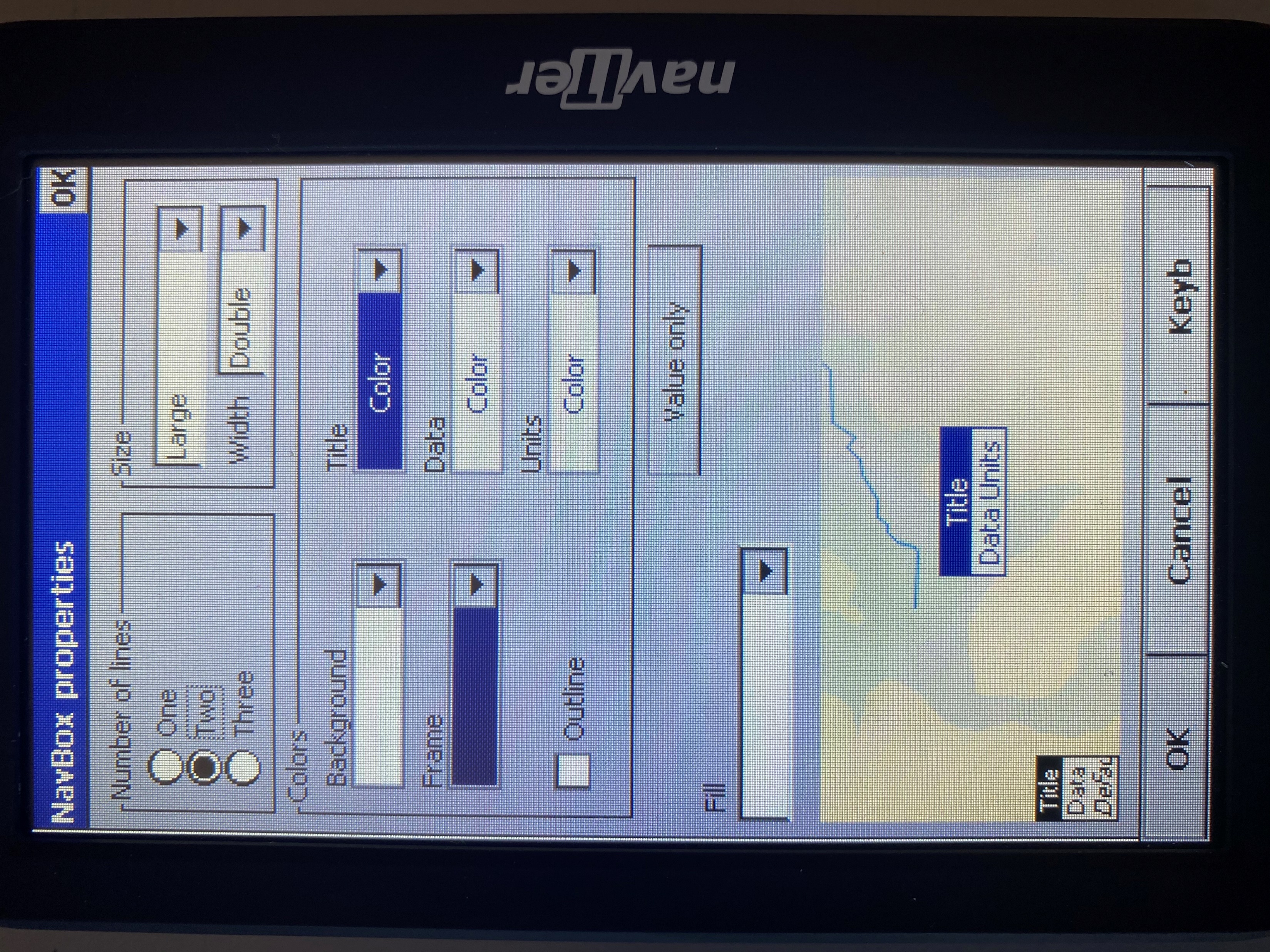 From the previous screen select and highlight the NavBox you want and click EDIT

This takes you to a PROPERTIES screen

This is where you change the size, colour and content
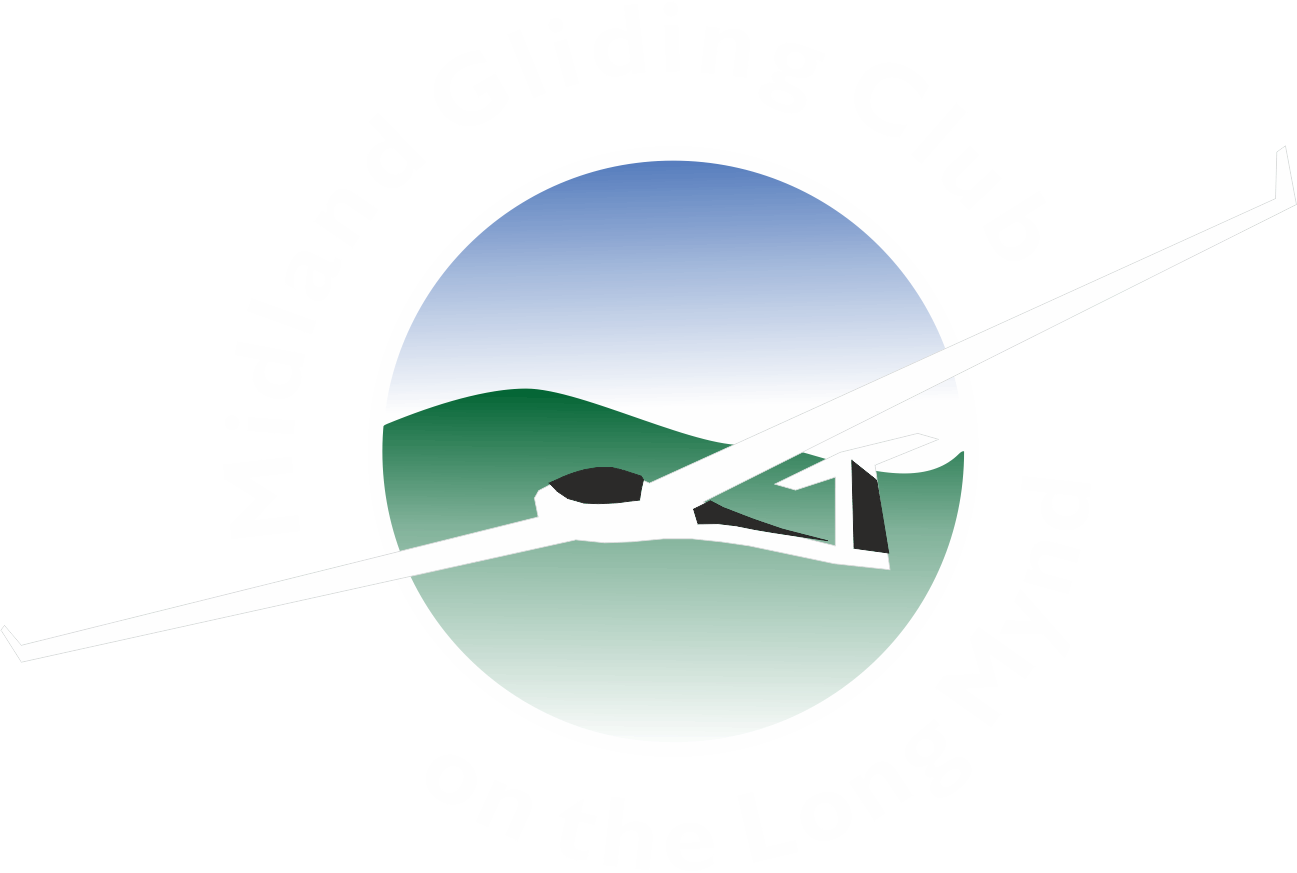 You can add an ACTION to each NAVBOX
to use it like a button to start another process or move to another screen

From the SETTINGS screen highlight the navbox and select ACTION
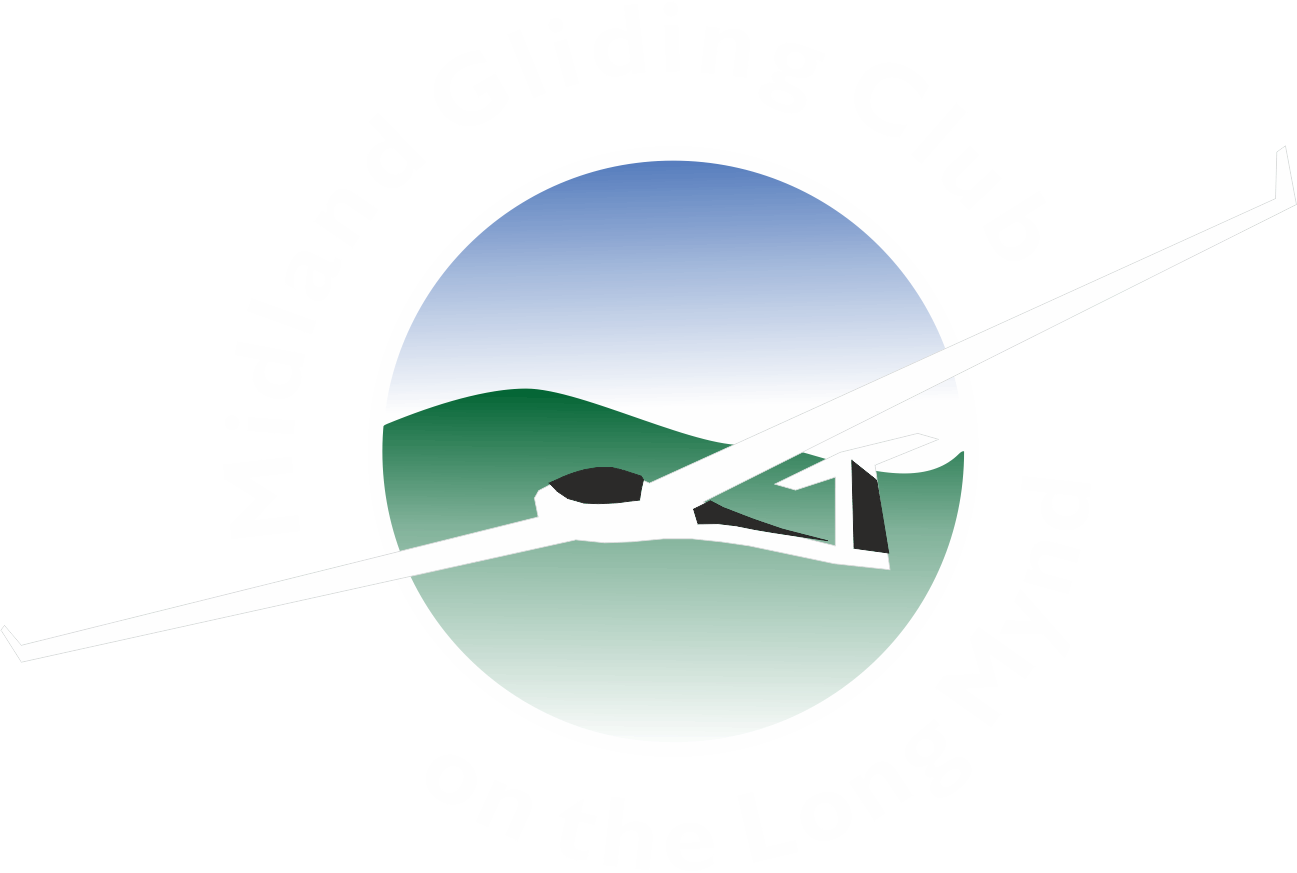 You can add an ACTION to each NAVBOX
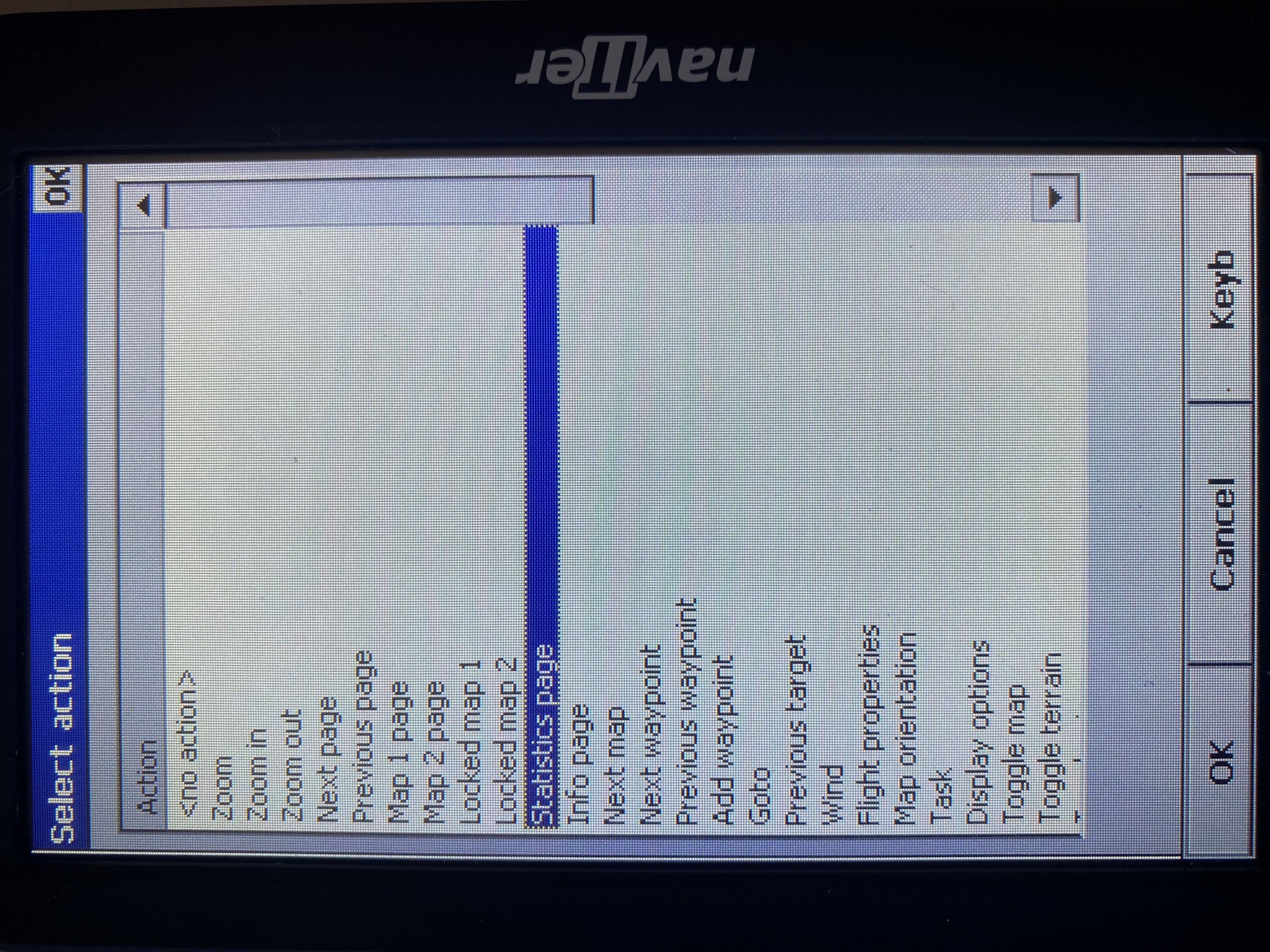 In the ACTION screen select the action you want to assign to the box and click OK
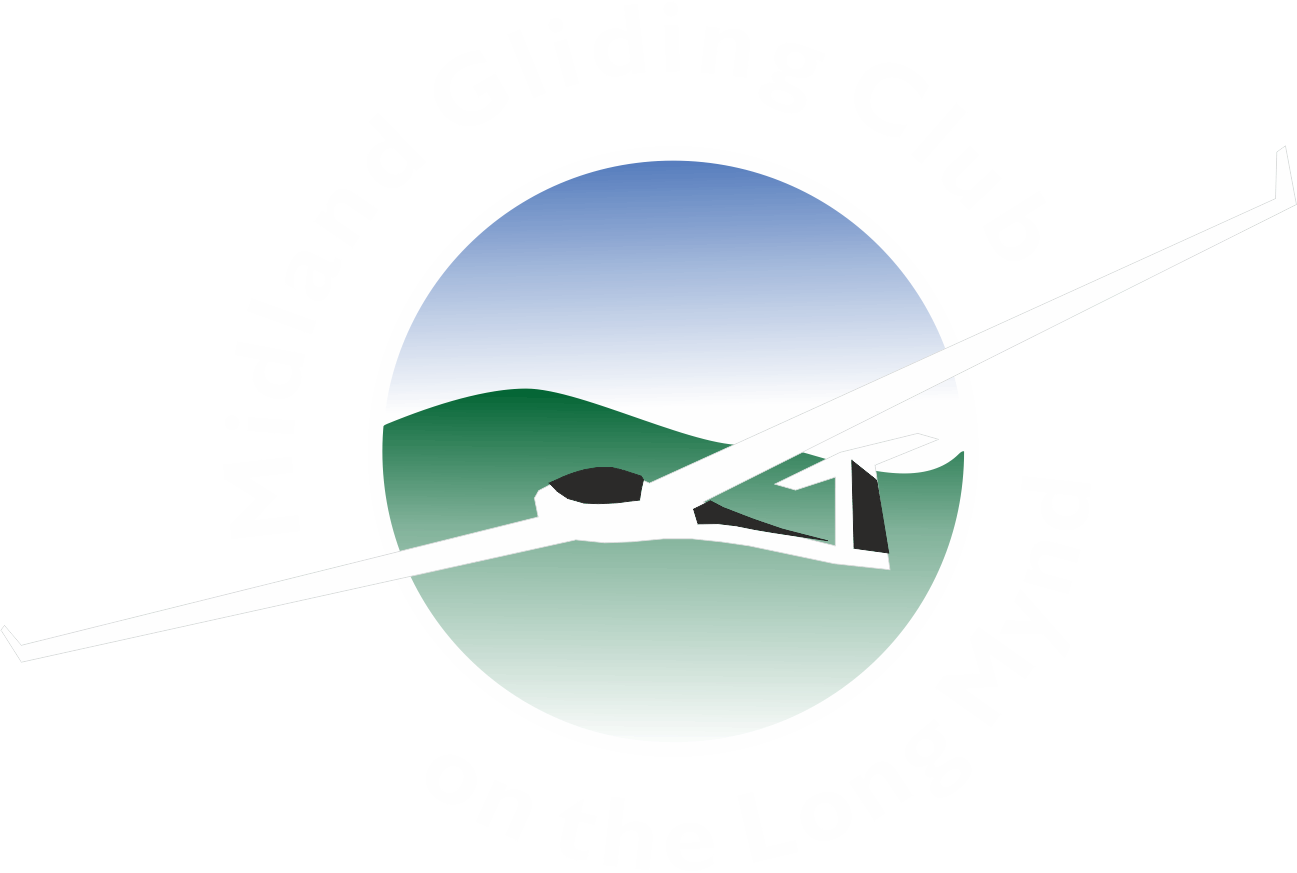 How to position the NAVBOXES where you want them
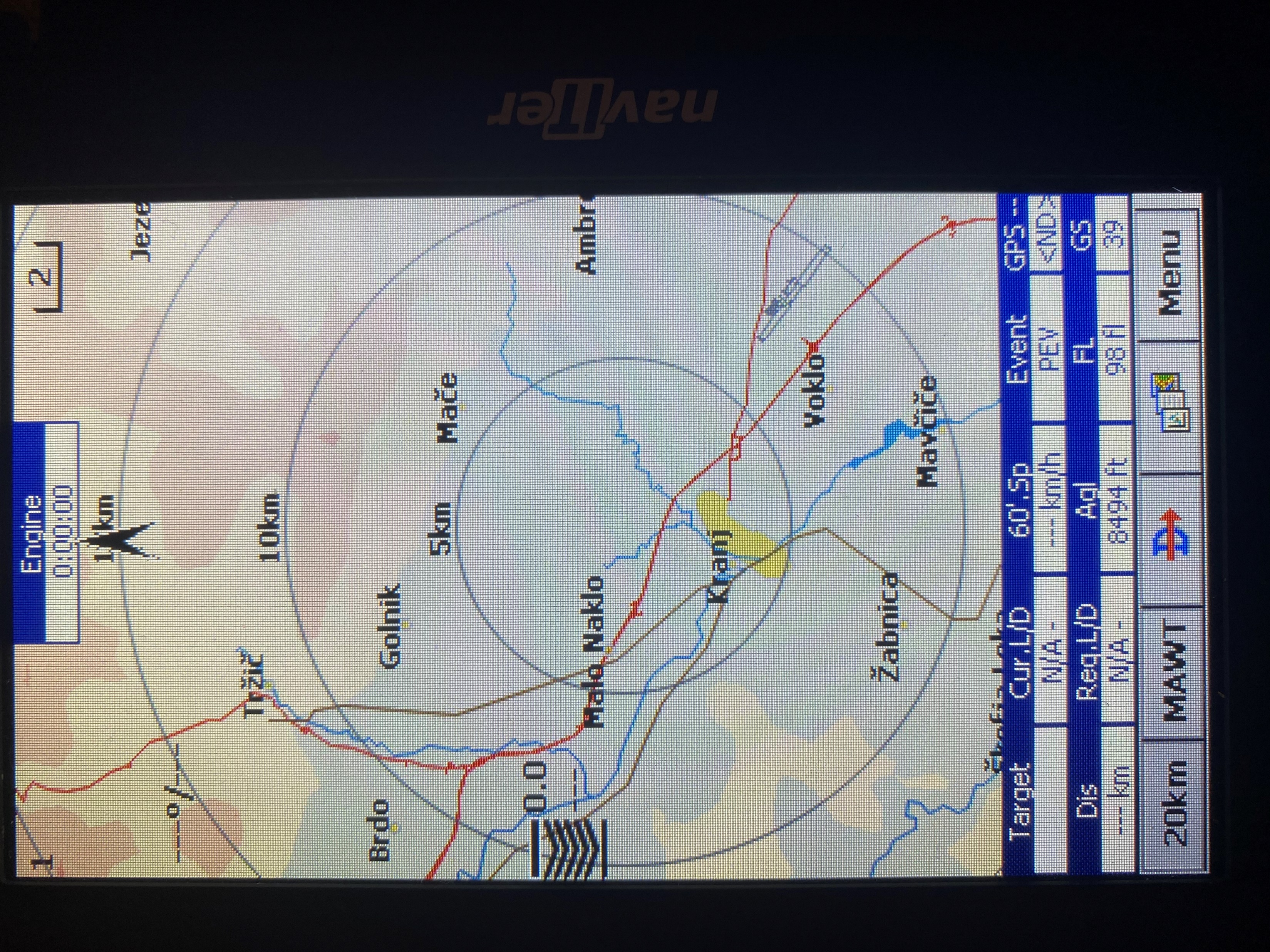 Go back to the map and DRAG and DROP the NAVBOXES to the position you want  

This applies to any item on the map, providing you have previously selected SHOW NAVBOXES and MOVE NAVBOXES in the SETTINGS page
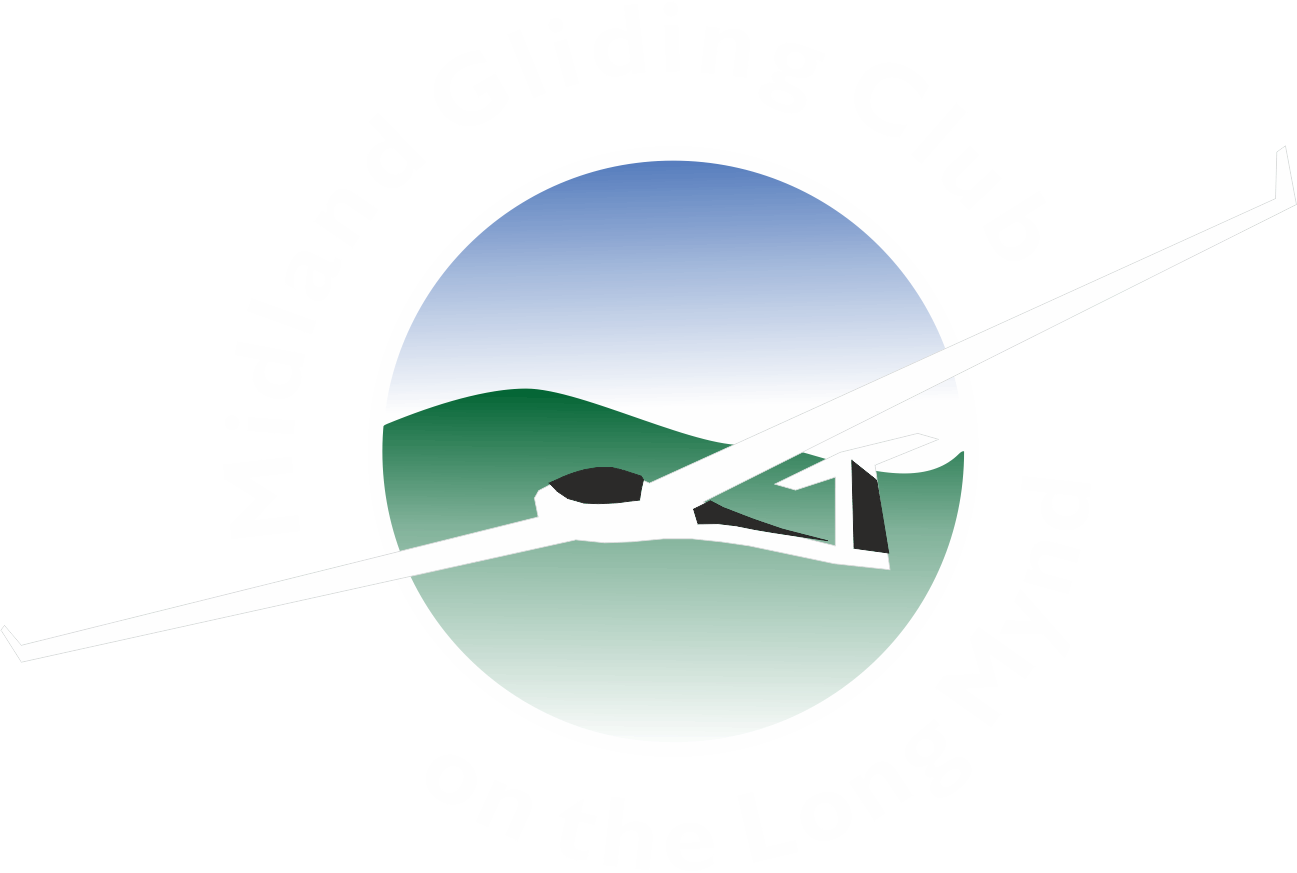 How many should I have
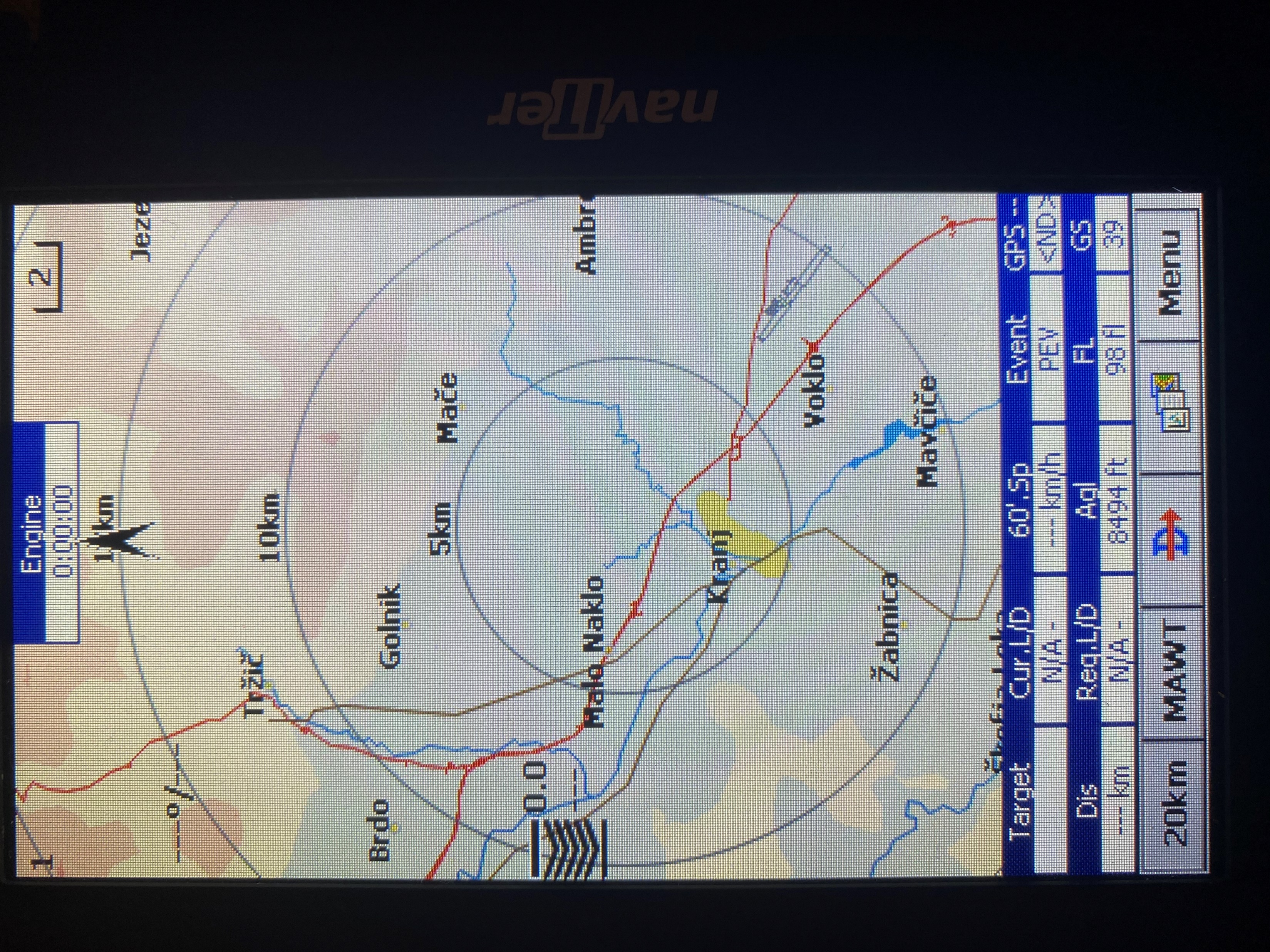 I think you want as few boxes as possible so as not to clutter the map

This what I use

Engine run time
North indicator
Wind direction and speed
Glide calculator
Distance
Target
Current L/D
Required L/D
Average speed over last hour
Height above ground
Pilot marked event (like a wave hotspot)
Flight Level
GPS condition
Ground speed (useful for wave flights)
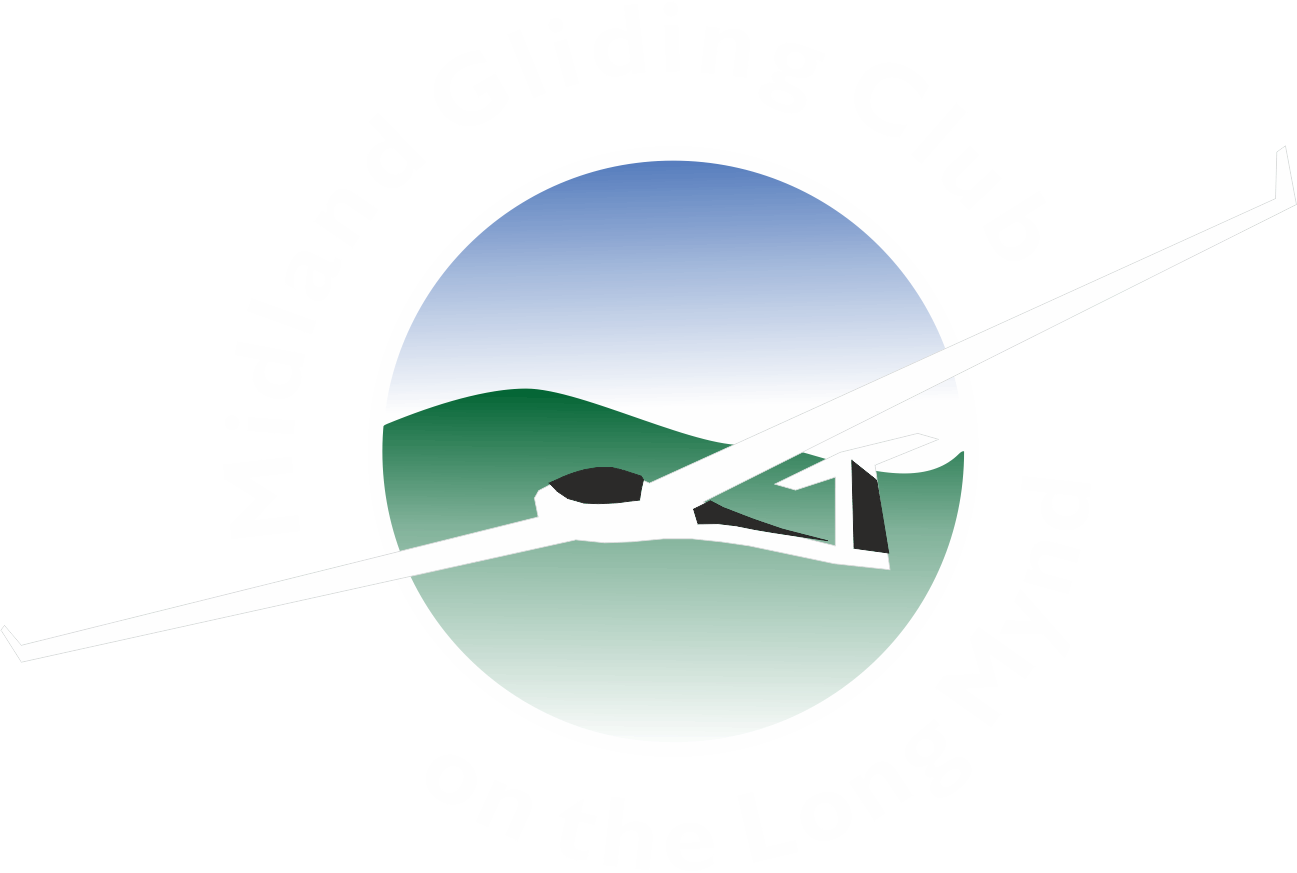 Setting up your map
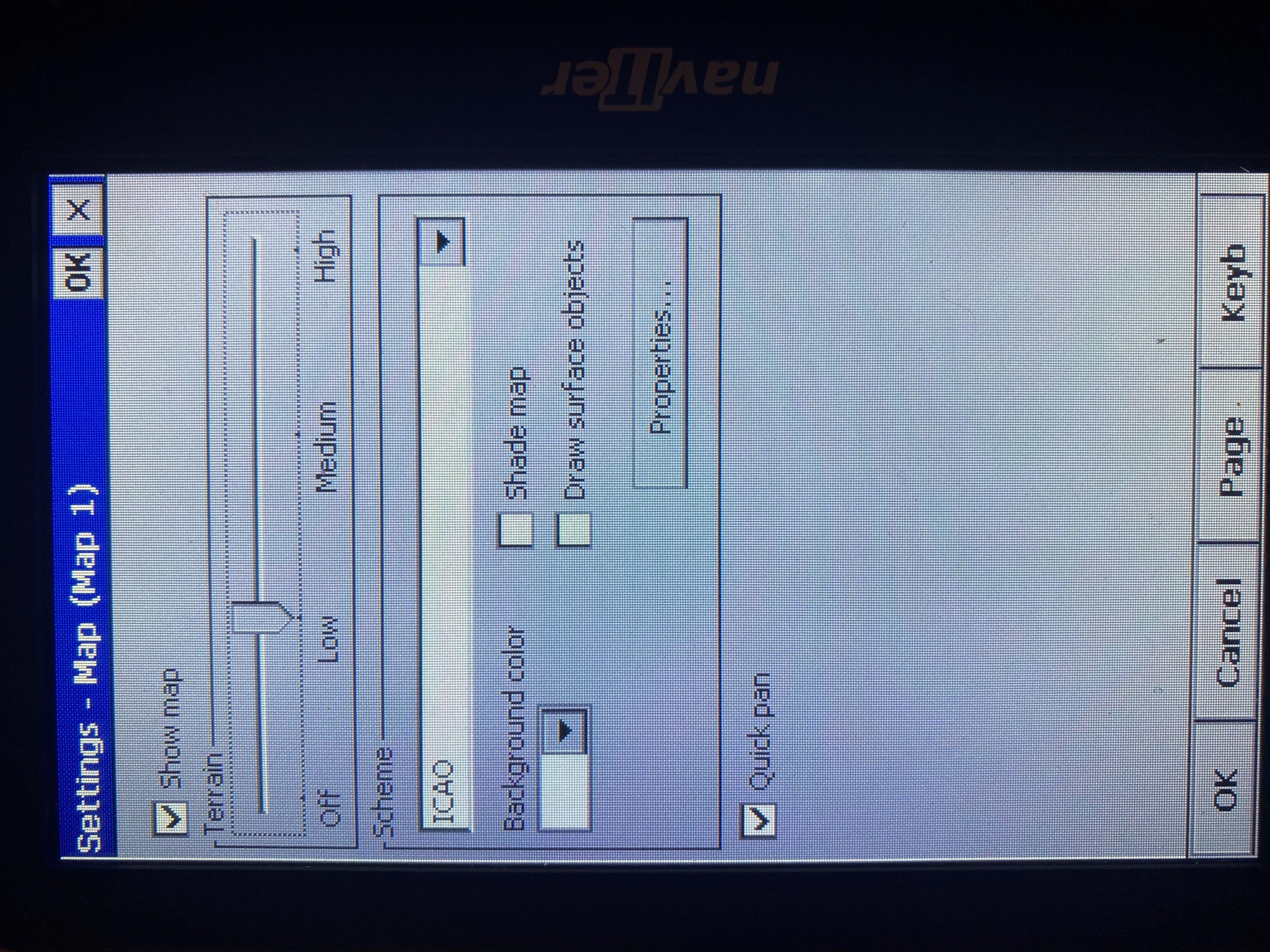 KISS - KEEP IT SIMPLE (STUPID)

You really do not need lots of colours, terrain mapping, or other stuff 

Just look out of the window if you need to know what the ground looks like

I use the ICAO colour scheme

With terrain set to LOW

WHITE as the background colour

No shading or surface objects

Make sure that QUICK PAN is ticked so you can drag the map around while flying
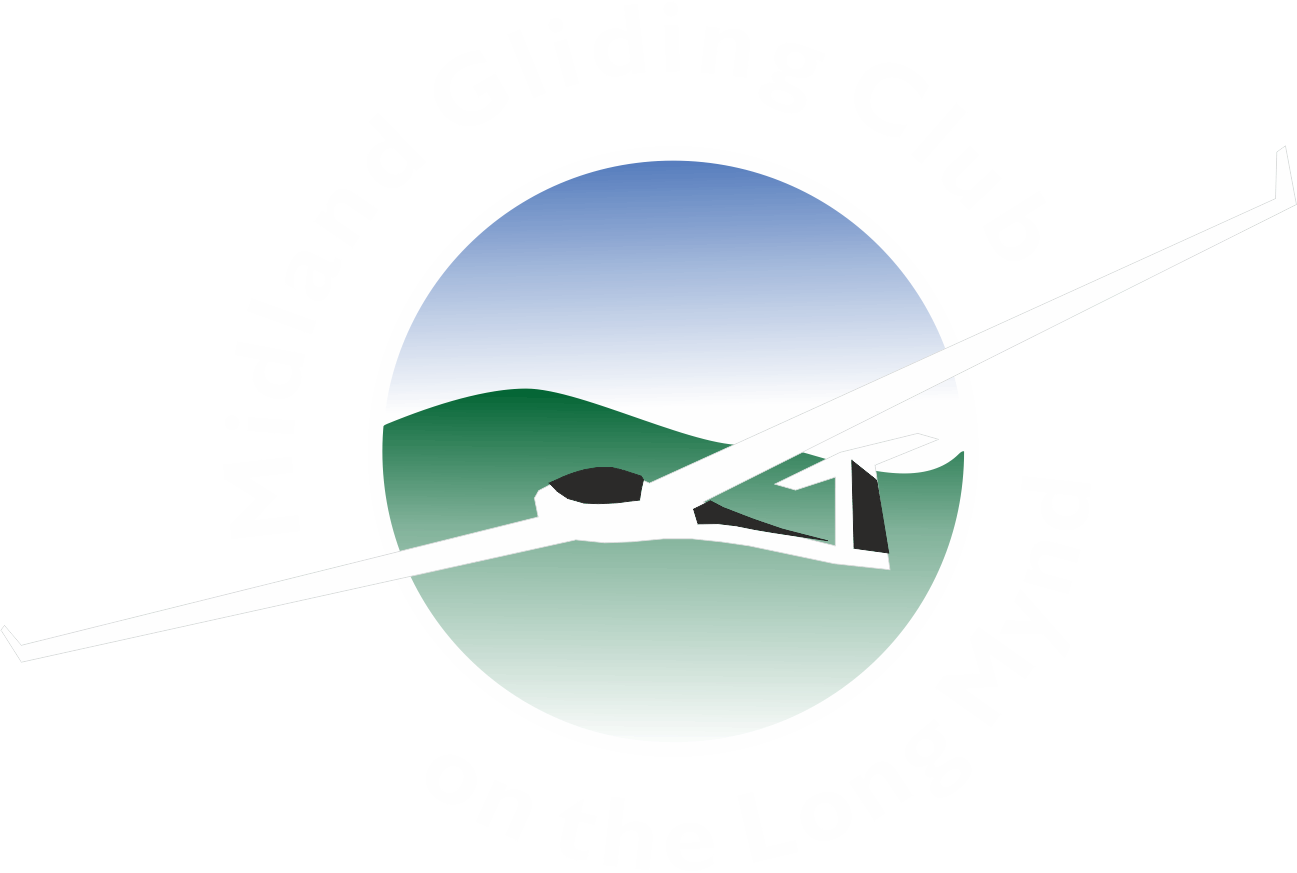 Make sure you can see the information on the screen
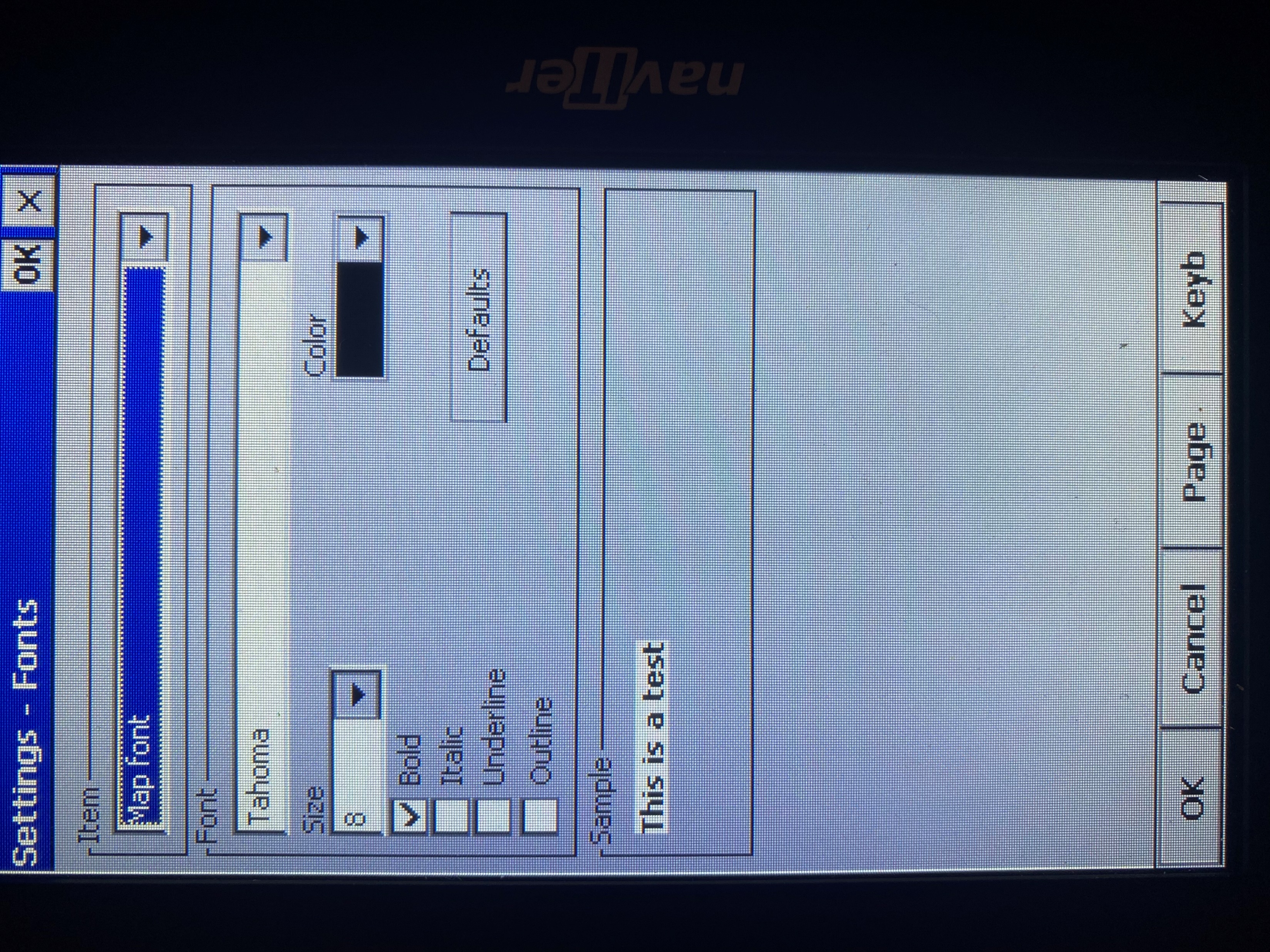 Select FONTS from the SETTINGS MENU 

Here you can define all the Fonts throughout

In the ITEM drop down box at the top select MAP FONT (or any other font you want to change)

Then set it up as you like it

This is how I do it but your visual acuity will differ from mine
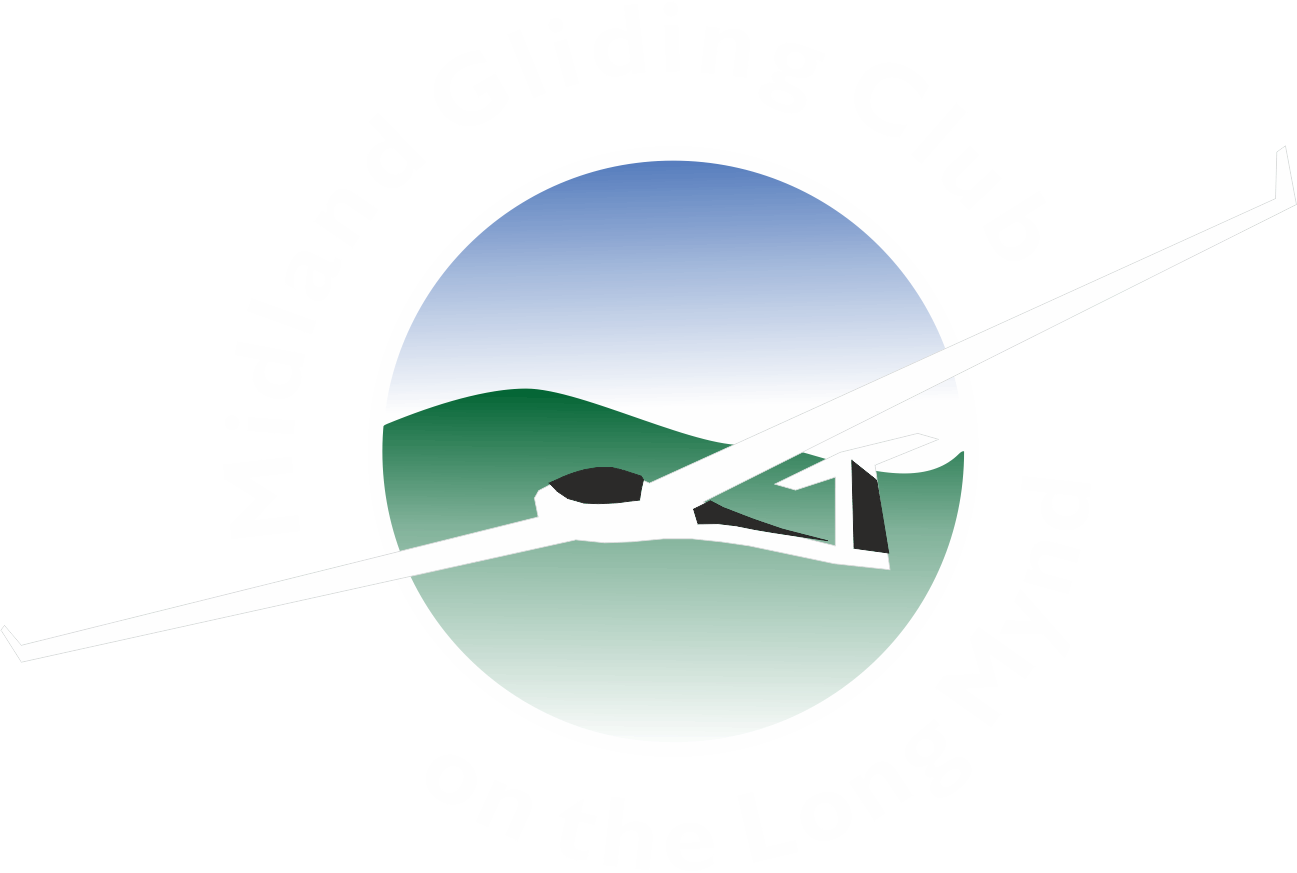 DON’T FORGET TO SAVE YOUR SETTINGS BEFORE EXITING

Or you will lose them 
and you will have to do it 
all over again
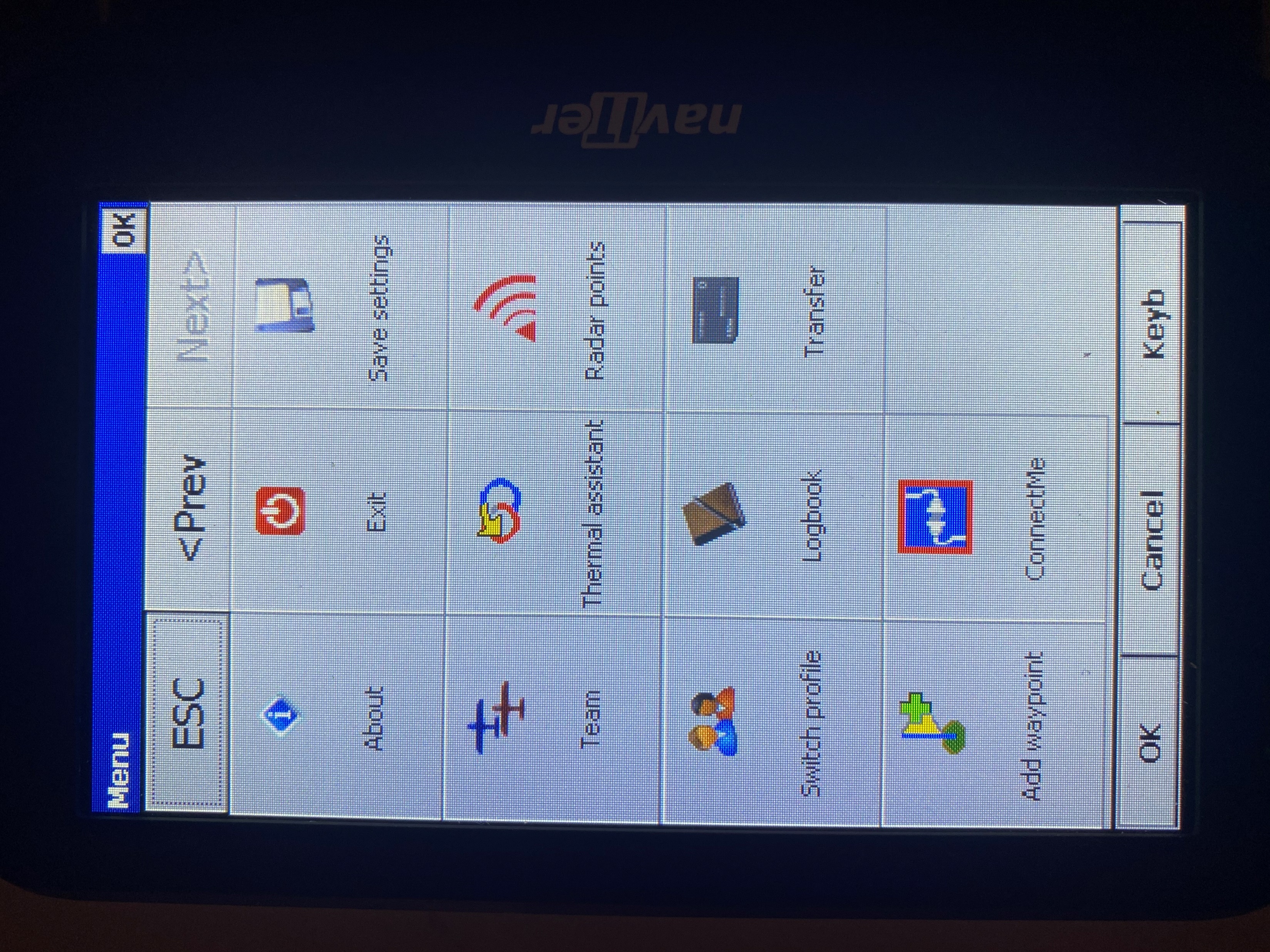